Protocols
Background
Quality of Service (QoS)
Basic concepts
Quality of service
Resource reservation
End-to-end path must respond to real-time requirements and provide a certain level of service quality
NUS.SOC.CS5248-2014
Roger Zimmermann (based in part on slides by Ooi Wei Tsang)
Multimedia Systems
QoS
Often “quality” is subjective (e.g., video, audio)
Real-time requirements
Hard real-time: aircraft control system
Soft real-time: e.g., video playback
NUS.SOC.CS5248-2014
Roger Zimmermann (based in part on slides by Ooi Wei Tsang)
Real-time Requirements
Fault tolerance
Missed deadlines
Result: e.g., jitter
Periodic sampling: streams
Affects scheduling policy
Bandwidth demand
Bandwidth versus quality tradeoff
NUS.SOC.CS5248-2014
Roger Zimmermann (based in part on slides by Ooi Wei Tsang)
Service and Protocol Req.
Time-sensitive requirements
High data throughput requirements
Service guarantee requirements
High or partial reliability requirements
Cost-based fairness requirements
NUS.SOC.CS5248-2014
Roger Zimmermann (based in part on slides by Ooi Wei Tsang)
Resource Reservation
Proper resource management helps to establish desired QoS(memory, bandwidth, CPU, …)
E.g.: network bandwidth
Circuit-switched

Packet-switched
versus
NUS.SOC.CS5248-2014
Roger Zimmermann (based in part on slides by Ooi Wei Tsang)
Resource Reservation
Rule of Thumb




E.g.: In circuit-switched telephone system “silence” will consume bandwidth
Shared resources can often bemore (cost-) effectively usedcompared with dedicated resources
NUS.SOC.CS5248-2014
Roger Zimmermann (based in part on slides by Ooi Wei Tsang)
QoS Summary
(Networked) multimedia systems have certain requirements


Best-effort, shared network: Internet
Non real-time OS: Windows, Linux
But, we have
Need to find clever techniques
NUS.SOC.CS5248-2014
Roger Zimmermann (based in part on slides by Ooi Wei Tsang)
You are Here
Encoder
Decoder
Middlebox
Receiver
Sender
Network
NUS.SOC.CS5248-2014
Roger Zimmermann (based in part on slides by Ooi Wei Tsang)
Interested ISO Layers
Application
Transport
Network
NUS.SOC.CS5248-2014
Roger Zimmermann (based in part on slides by Ooi Wei Tsang)
Interested ISO Layers
RTP, RTSP, HTTP
TCP
UDP
IP Multicast
Network
IP
NUS.SOC.CS5248-2014
Roger Zimmermann (based in part on slides by Ooi Wei Tsang)
IP Multicast
Communication Models
Sender
Receiver
Traditional applications:
One-to-One
NUS.SOC.CS5248-2014
Roger Zimmermann (based in part on slides by Ooi Wei Tsang)
Communication Models
Sender
Receivers
Media applications:
One-to-Many
NUS.SOC.CS5248-2014
Roger Zimmermann (based in part on slides by Ooi Wei Tsang)
Communication Models
Mesh topology
Media applications:
Many-to-Many
NUS.SOC.CS5248-2014
Roger Zimmermann (based in part on slides by Ooi Wei Tsang)
Communication Models
Example:
MCU for videoconferencing
(Multipoint Control Unit)
Star topology
(client-server)
Media applications:
Many-to-Many
NUS.SOC.CS5248-2014
Roger Zimmermann (based in part on slides by Ooi Wei Tsang)
Traditional Solutions
Mesh
N-1 connections at each client
(N × (N-1))/2 connections total
Not scalable!
Star
1 connection per client
Server resources become a bottleneck
Single point of failure
NUS.SOC.CS5248-2014
Roger Zimmermann (based in part on slides by Ooi Wei Tsang)
Example
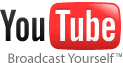 YouTube: client-server video distribution 
Throughput: > 6 billion hours watched each month (2014)
Number of users: >1 billion per month
Video codecs: (Sorenson H.263), H.264/MPEG-4 AVC, VP8, VP9
Container formats: MP4, WebM (DASH)
Video bit-rate: 200 to 5,900 kb/s (SD to 1080p HD to “4K” (3072p))
Cost of bandwidth: several million US$ per month, CDN for popular videos
NUS.SOC.CS5248-2014
Roger Zimmermann (based in part on slides by Ooi Wei Tsang)
[Speaker Notes: http://archive.infoworld.com/articles/hn/xml/99/08/16/990816hnmentors.xml]
One Solution: IP Multicast
Sender
Receivers
NUS.SOC.CS5248-2014
Roger Zimmermann (based in part on slides by Ooi Wei Tsang)
Group and Members
Members
NUS.SOC.CS5248-2014
Roger Zimmermann (based in part on slides by Ooi Wei Tsang)
Sending to a Group
NUS.SOC.CS5248-2014
Roger Zimmermann (based in part on slides by Ooi Wei Tsang)
Joining and Leaving
NUS.SOC.CS5248-2014
Roger Zimmermann (based in part on slides by Ooi Wei Tsang)
Anyone can Send
NUS.SOC.CS5248-2014
Roger Zimmermann (based in part on slides by Ooi Wei Tsang)
Multicast Address
Group ID or “Multicast address”
224.0.0.0 – 239.255.255.255
NUS.SOC.CS5248-2014
Roger Zimmermann (based in part on slides by Ooi Wei Tsang)
Unicast
S
A
A
B
Router
C
B
Router
Router
Router
C
NUS.SOC.CS5248-2014
Roger Zimmermann (based in part on slides by Ooi Wei Tsang)
Multicast
S
G
A
Router
B
Router
Router
Router
C
NUS.SOC.CS5248-2014
Roger Zimmermann (based in part on slides by Ooi Wei Tsang)
Multicast
S
A
Router
G
B
Router
Router
Router
G
C
NUS.SOC.CS5248-2014
Roger Zimmermann (based in part on slides by Ooi Wei Tsang)
Multicast
S
G
A
Router
B
Router
Router
G
Router
C
NUS.SOC.CS5248-2014
Roger Zimmermann (based in part on slides by Ooi Wei Tsang)
Question 1
Should I forward this packet to my subnet?
Router
?
G
NUS.SOC.CS5248-2014
Roger Zimmermann (based in part on slides by Ooi Wei Tsang)
Group Management
Routers maintain “local host group membership table”

“Which group has a member in my subnet ?”

 IP Multicast requires ‘state’ in each router.
NUS.SOC.CS5248-2014
Roger Zimmermann (based in part on slides by Ooi Wei Tsang)
Question 2
Which neighbors should I forward this packet?
Router
Router
Router
Router
NUS.SOC.CS5248-2014
Roger Zimmermann (based in part on slides by Ooi Wei Tsang)
IP Multicast: Current State
IP multicast has been standardized long ago and is implemented in almost all major routers, but
Technical and non-technical reasons hinder its adoption in much of the Internet.
Can you think of some reasons?
NUS.SOC.CS5248-2014
Roger Zimmermann (based in part on slides by Ooi Wei Tsang)
One/Many-to-Many (1)
Because of the unavailability of IP multicast many applications use application-level multicast.
 Push protocols (e.g., use of distribution trees): sender is pushing data to nodes/receivers.
 Pull protocols: receivers are pulling data from nodes/source.
NUS.SOC.CS5248-2014
Roger Zimmermann (based in part on slides by Ooi Wei Tsang)
One/Many-to-Many (2)
Frequently also unicast is still used.
But, unicast creates scalability problems.
Possible solutions:
CDN: Content Distribution Networks (e.g., Akamai)
Caching.
NUS.SOC.CS5248-2014
Roger Zimmermann (based in part on slides by Ooi Wei Tsang)
Routing Protocols
For push multicast
Routing Protocols
Generic Methods :
Form a tree to all routers with members
Deliver the packets along the tree
NUS.SOC.CS5248-2014
Roger Zimmermann (based in part on slides by Ooi Wei Tsang)
Shortest Path Tree
One tree for each source for each group
NUS.SOC.CS5248-2014
Roger Zimmermann (based in part on slides by Ooi Wei Tsang)
Shared Tree
One tree for each group
NUS.SOC.CS5248-2014
Roger Zimmermann (based in part on slides by Ooi Wei Tsang)
Routing Protocols
DVMRP – shortest path tree
CBT – shared tree
PIM – combine both
NUS.SOC.CS5248-2014
Roger Zimmermann (based in part on slides by Ooi Wei Tsang)
DVMRP
Distance Vector Multicast Routing Protocol
DVMRP
Used to share information between routers for the transportation of IP multicast packets.
RFC 1075.
Basis of Mbone.
NUS.SOC.CS5248-2014
Roger Zimmermann (based in part on slides by Ooi Wei Tsang)
From S to G
S
:
Q
R
P
T
NUS.SOC.CS5248-2014
Roger Zimmermann (based in part on slides by Ooi Wei Tsang)
Is R on the shortest path to S ?
S
:
Q
R
P
T
NUS.SOC.CS5248-2014
Roger Zimmermann (based in part on slides by Ooi Wei Tsang)
If no…, ignore the packet
Q
R
P
T
NUS.SOC.CS5248-2014
Roger Zimmermann (based in part on slides by Ooi Wei Tsang)
If yes…
Where should I forward it to ?
Q
R
P
T
NUS.SOC.CS5248-2014
Roger Zimmermann (based in part on slides by Ooi Wei Tsang)
Is my subnet
interested?
Q
R
P
T
NUS.SOC.CS5248-2014
Roger Zimmermann (based in part on slides by Ooi Wei Tsang)
Are my 
neighbors
interested?
Q
?
R
P
T
?
NUS.SOC.CS5248-2014
Roger Zimmermann (based in part on slides by Ooi Wei Tsang)
Observation
If neighbor is going to ignore my packets, don’t need to send the packets to it.
NUS.SOC.CS5248-2014
Roger Zimmermann (based in part on slides by Ooi Wei Tsang)
Exchanging Routing Tables
Q
R
P
T
NUS.SOC.CS5248-2014
Roger Zimmermann (based in part on slides by Ooi Wei Tsang)
Flooding
Default : Always send to neighboring routers, unless told otherwise.
NUS.SOC.CS5248-2014
Roger Zimmermann (based in part on slides by Ooi Wei Tsang)
Pruning
Routers which received a “useless” packet send a prune message back.“Don’t send me packets addressed to G anymore !”
NUS.SOC.CS5248-2014
Roger Zimmermann (based in part on slides by Ooi Wei Tsang)
Q
R
P
T
NUS.SOC.CS5248-2014
Roger Zimmermann (based in part on slides by Ooi Wei Tsang)
Q
R
P
T
PRUNE
NUS.SOC.CS5248-2014
Roger Zimmermann (based in part on slides by Ooi Wei Tsang)
Q
R
P
T
NUS.SOC.CS5248-2014
Roger Zimmermann (based in part on slides by Ooi Wei Tsang)
Q
R
P
T
GRAFT
NUS.SOC.CS5248-2014
Roger Zimmermann (based in part on slides by Ooi Wei Tsang)
Q
R
P
T
NUS.SOC.CS5248-2014
Roger Zimmermann (based in part on slides by Ooi Wei Tsang)
Q
PRUNE
R
P
T
NUS.SOC.CS5248-2014
Roger Zimmermann (based in part on slides by Ooi Wei Tsang)
A router needs to remember …
If it has any member for group G in its subnet

Where to forward packets from source S to group G
Which neighbors will not throw my packets away
Which sub-trees are pruned
NUS.SOC.CS5248-2014
Roger Zimmermann (based in part on slides by Ooi Wei Tsang)
Problems of DVMRP
Not Scalable
O(|S||G|)

Not Efficient
Flooding initially
Periodically exchange routing tables
NUS.SOC.CS5248-2014
Roger Zimmermann (based in part on slides by Ooi Wei Tsang)
CBT
Core-based Tree
Core Based Tree
One tree per group

Pick a router as core
NUS.SOC.CS5248-2014
Roger Zimmermann (based in part on slides by Ooi Wei Tsang)
A Shared Tree
W
U
R
Q
core
P
V
NUS.SOC.CS5248-2014
Roger Zimmermann (based in part on slides by Ooi Wei Tsang)
V Joins G
W
U
R
JOIN
Q
core
P
V
NUS.SOC.CS5248-2014
Roger Zimmermann (based in part on slides by Ooi Wei Tsang)
V Joins G
W
U
R
JOIN
Q
core
P
V
NUS.SOC.CS5248-2014
Roger Zimmermann (based in part on slides by Ooi Wei Tsang)
V Joins G
W
U
R
ACK
Q
core
P
V
NUS.SOC.CS5248-2014
Roger Zimmermann (based in part on slides by Ooi Wei Tsang)
V Joins G
W
U
R
ACK
Q
core
P
V
NUS.SOC.CS5248-2014
Roger Zimmermann (based in part on slides by Ooi Wei Tsang)
V Joins G
W
U
R
Q
core
P
V
NUS.SOC.CS5248-2014
Roger Zimmermann (based in part on slides by Ooi Wei Tsang)
U Joins G
W
U
R
Q
core
P
V
JOIN
NUS.SOC.CS5248-2014
Roger Zimmermann (based in part on slides by Ooi Wei Tsang)
U Joins G
W
U
R
Q
core
P
V
ACK
intercept!
NUS.SOC.CS5248-2014
Roger Zimmermann (based in part on slides by Ooi Wei Tsang)
P Sends (on Tree)
W
U
R
Q
core
P
V
NUS.SOC.CS5248-2014
Roger Zimmermann (based in part on slides by Ooi Wei Tsang)
W Sends (Not on Tree)
W
U
R
Q
core
P
V
NUS.SOC.CS5248-2014
Roger Zimmermann (based in part on slides by Ooi Wei Tsang)
CBT Strengths
Scalable 
O(|G|) states

No flooding
No exchange of states
NUS.SOC.CS5248-2014
Roger Zimmermann (based in part on slides by Ooi Wei Tsang)
CBT Weaknesses
Core placement matters
Single point of failure
Core can become bottleneck
Paths not always shortest
NUS.SOC.CS5248-2014
Roger Zimmermann (based in part on slides by Ooi Wei Tsang)
PIM
Protocol Independent Multicast
PIM
Get the best of both worlds:
dense mode : similar to DVMRP
sparse mode : similar to CBT
NUS.SOC.CS5248-2014
Roger Zimmermann (based in part on slides by Ooi Wei Tsang)
Summary
What is IP Multicast?
How to route packets
IGMP
DVMRP/CBT/PIM
NUS.SOC.CS5248-2014
Roger Zimmermann (based in part on slides by Ooi Wei Tsang)
So, Why Can’t We Multicast?
Who assigns a multicast address?
Who pays for multicast traffic?
How to inter-operate between protocols?
How can we prevent DoS?
NUS.SOC.CS5248-2014
Roger Zimmermann (based in part on slides by Ooi Wei Tsang)
Multicast Programming
Create a UDP Socket
s = socket(PF_INET, SOCK_DGRAM, 0)
bind(s, sock_addr, sizeof(sock_addr))
NUS.SOC.CS5248-2014
Roger Zimmermann (based in part on slides by Ooi Wei Tsang)
Join a Group
struct sockaddr_in groupStruct;
struct ip_mreq mreq;
 
mreq.imr_multiaddr = …  // init mcast addr
  
setsockopt(s, IPPROTO_IP, IP_ADD_MEMBERSHIP, (char *) &mreq, sizeof(mreq))
NUS.SOC.CS5248-2014
Roger Zimmermann (based in part on slides by Ooi Wei Tsang)
Leave a Group
struct sockaddr_in groupStruct;
struct ip_mreq mreq;
 
mreq.imr_multiaddr = …  // init mcast addr
  
setsockopt(s, IPPROTO_IP, IP_DROP_MEMBERSHIP, (char *) &mreq, sizeof(mreq))
NUS.SOC.CS5248-2014
Roger Zimmermann (based in part on slides by Ooi Wei Tsang)
Transport Layer
Interested ISO Layers
RTP
TCP
UDP
Network
IP Multicast
IP
NUS.SOC.CS5248-2014
Roger Zimmermann (based in part on slides by Ooi Wei Tsang)
TCP vs UDP
NUS.SOC.CS5248-2014
Roger Zimmermann (based in part on slides by Ooi Wei Tsang)
TCP vs UDP
TCP
connection oriented
packet ordering
reliability
congestion control

UDP 
just send!
NUS.SOC.CS5248-2014
Roger Zimmermann (based in part on slides by Ooi Wei Tsang)
How TCP Works (Roughly)
Sender expects packet to be ACK’ed

If received duplicate ACKs or no ACK after RTO, assume packet lost
NUS.SOC.CS5248-2014
Roger Zimmermann (based in part on slides by Ooi Wei Tsang)
How TCP Works (Roughly)
Congestion Avoidance - Reduce sending window when packet lost, increase when packet gets through
NUS.SOC.CS5248-2014
Roger Zimmermann (based in part on slides by Ooi Wei Tsang)
Conventional Wisdom
Continuous media uses UDP
Retransmission may not be useful
Congestion control makes throughput unpredictable
Multicast + TCP has problems
NUS.SOC.CS5248-2014
Roger Zimmermann (based in part on slides by Ooi Wei Tsang)
UDP Header
struct UDPHeader
{
	short src_port;
	short dst_port;
	short length;
	short checksum;
}
NUS.SOC.CS5248-2014
Roger Zimmermann (based in part on slides by Ooi Wei Tsang)
UDP not enough
Who sent this packet?
How do I interpret this packet?
When was this packet generated?
Which packets come first?
Is this packet important?
Should I ask for retransmission?
NUS.SOC.CS5248-2014
Roger Zimmermann (based in part on slides by Ooi Wei Tsang)
UDP Challenges
“NATmare” (© Nan Chen, Atrica)
Many residential computers use network address translation (NAT)
NAT device
(Cable modem gateway)
NAT device
(DSL gateway)
Peer 2
Peer 1
128.125.4.204
209.7.114.157
192.168.0.1
192.168.1.3
NUS.SOC.CS5248-2014
Roger Zimmermann (based in part on slides by Ooi Wei Tsang)
NAT Solutions
UDP Hole Punching
Third party host is used to initially establish correct state in the routers
State periodically expires: keep-alive message may be needed in the absence of traffic
STUN protocol (RFC 5389) “Session Traversal Utilities for NAT”
NUS.SOC.CS5248-2014
Roger Zimmermann (based in part on slides by Ooi Wei Tsang)
Application-Level Framing
Expose details to applications

Let application decide what to do with a packet, not transport protocol
NUS.SOC.CS5248-2014
Roger Zimmermann (based in part on slides by Ooi Wei Tsang)
SIP
Session Initiation Protocol
SIP
Application-layer control (signaling) protocol for creating, modifying, and terminating sessions with one or more participants.
Text-based
RFC 3261
Has been accepted asa standard for VoIP(Note: Skype does not use SIP)
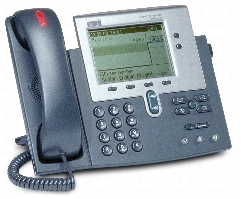 NUS.SOC.CS5248-2014
Roger Zimmermann (based in part on slides by Ooi Wei Tsang)